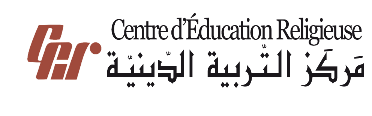 مَركَزُ التَّربِيَّةِ الدّينِيَّةلِرُهبانِيَّةِ القَلبَينِ الأقدَسَين
يُقَدِّمُ كِتابَ الأساسِيَّ الأَوَّل
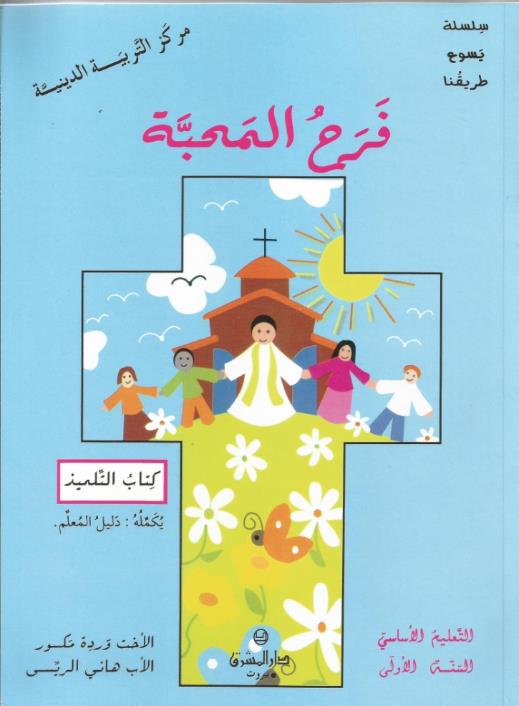 اللِّقاءُ السّادِس عَشَر
يا يَسوعُ... 
أَنتَ تَمْشي عَلَى الماء
سَلام المَسيح أَصدِقائي...
شو رَح نَعمِل بِهَاللّقاء؟
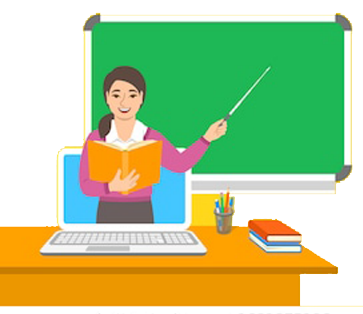 نْخَبِّر كيف مِشي يَسوع عَالمَيّ.
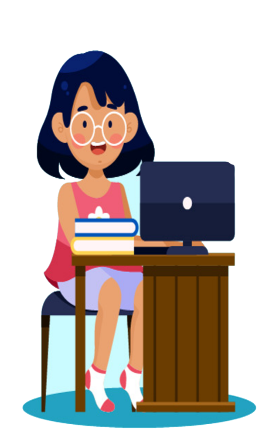 نَعرِف إِنّو يَسوع 
هوّي إبِن الله
وهَلَّق رَح  إِطلُب مِنكُن إِنّو نِرسُم إِشارِة الصّليب
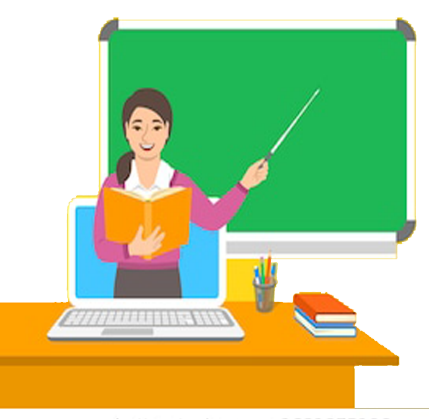 بِاسْمِ الآبِ 
والابِن
 والرُّوح القُدُس،
 الإِلَه الواحِد،
 آمين
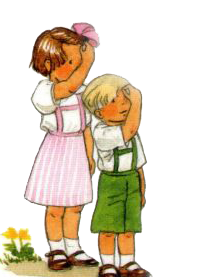 خَلّونا نحِطّ سَوا أَنفُسْنا بِحُضور الله بِخُشوع واحتِرام ونْقِلّو يا رَبّ، إِفتَحْ قُلُوبَنا لِنَفهَمَ كَلِمَتَكَ
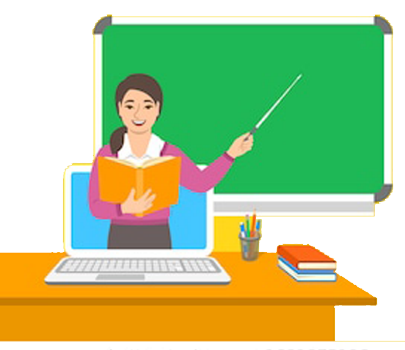 عَن شُو حْكِينا بِالمُحادَثِة الماضْية؟ 
حْكِينا إنّو يَسوع، مِن بَعْد ما خْتار الرُّسُل الـ12، أَخَدُن مَعُو مَحَل ما كان يْرُوح، لَمَّا كان يْعَلِّم ويِشْفِي مِن كِلِّ الأَمْراض والعِلَل:
صارِ الأَخْرَس يِحْكِي،
 والأَطْرَش يِسْمَع، 
والأَعْمَى يْشُوف، 
والمْكَرْسَح يِمْشِي...
- لَيش يَسوع شـَفَى النَّاس؟
تَ تِظْهَرلُن قُوِّة اللَّه ومَحَبْتُو، لأَنُّو اللَّه بِيحِبُّن!
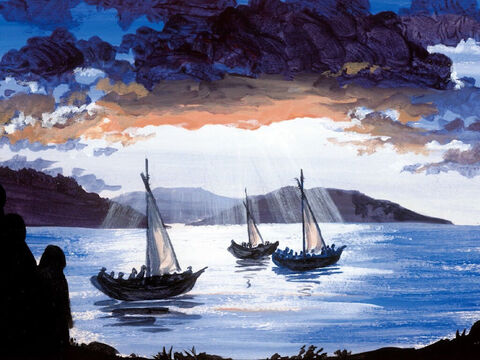 مِن بَعد ما شَـفَى يَسوع كْتِير مِنِ المَرضَى، صارو النَّاس يِتْجَمَّعُو حْوالَيه مَحَل ما يْرُوح. وكان يْخَبِّرُن عَن اللَّه وعَنِ المَلَكُوت.ولَمَّا خَلَّص، طَلَب مِن تْلاميزو يِركَبُو المَركَب ويِسْبَقُو عَ المَيلِي التَّانيي.
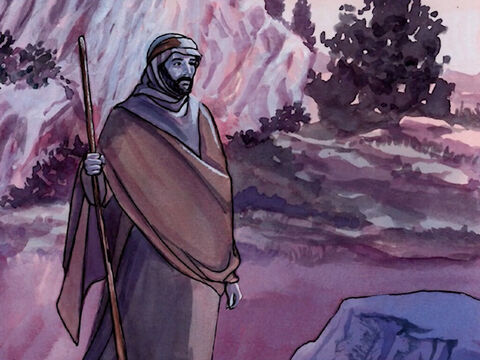 ولَمَّا بَعَتُن، طِلِع لَ وحْدو عَ الجَبَل تَ يْصَلِّي غابِتِ الشَّمْس وهُوِّي بَعدُو عَ الجَبَل عَم يْصَلِّي.
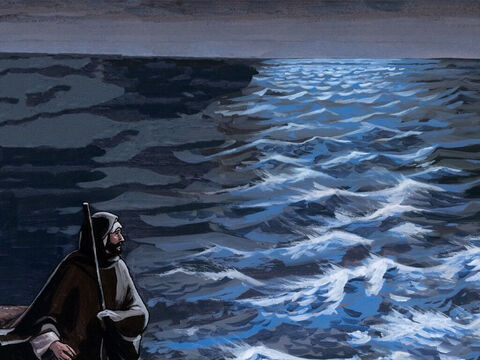 وكانِ المَركَب بِنُصِّ البَحْر، والمَوج عَم يُلْطُم في، لأنّو الرِّيح كانِت مْعاكْسِة.
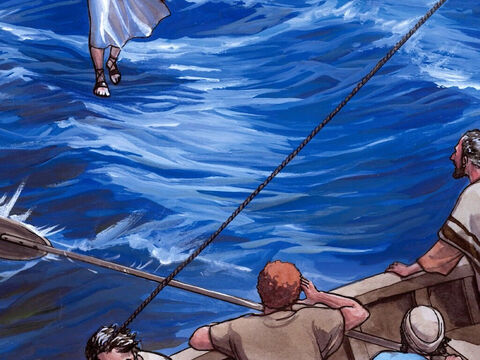 وقَبل آخِر اللَّيل، إِجا يَسوع لَ عِنْد تْلامِيزُو ماشِـي عَ البَحْر. ولَمَّن شافُوه ماشي عَ البَحْر، نْرَعَبُو وقالُو:
«هَيدَا شَبَح».
ومِن خَوفُن 
صَرَخُو
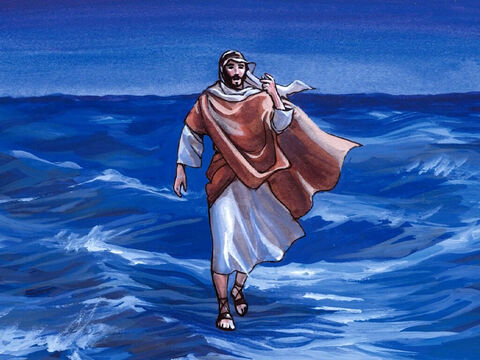 ولَمَّا سِمِعُن يَسوع عَم يِصْرُخُو، قَلُّن :
«كُونُو عَ ثِقَة، أَنا هُوِّي، ما تْخافُو».
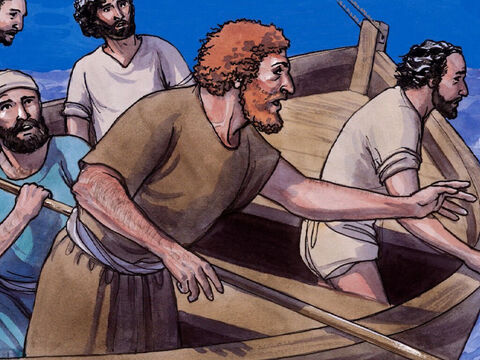 قَلُّو بُطرُس:
«يا رَبّ، إذا هَيدا إِنْتَ، أمُرْنِي إِجِي لَ عِندَك».
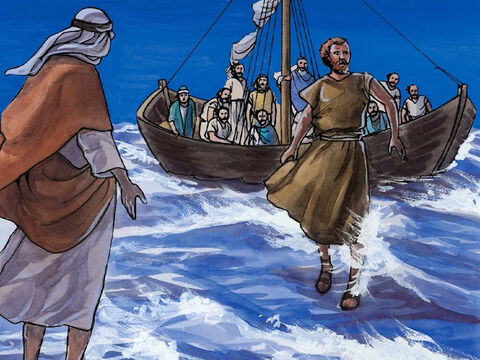 قَلُّو يسوع:
«تَعا»
ونِزِل بُطرُس مِنِ المَركَب 
وإِجا لَ عِنْد يَسوع 
ومِشي عَ المَي
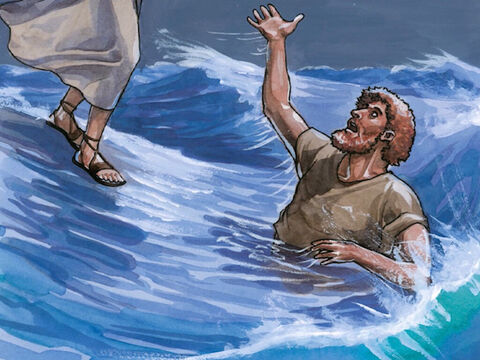 بَس لَمَّن شافِ الرِّيح عَم تُعصُف، خاف وبَلَّش يِغْرَق، وصَرَخ:
«يا رَبّ، خَلِّصْنِي»
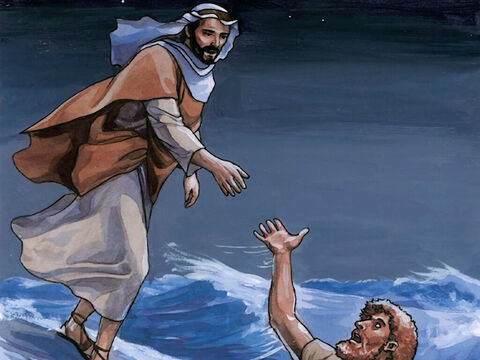 بِهالوَقْت، كان يَسوع مَدَلُّو إِيدُو، شَـقَلو وقَلُو:
«يا قَلِيلِ الإِيمان، لَيش عَم تْشِك؟»
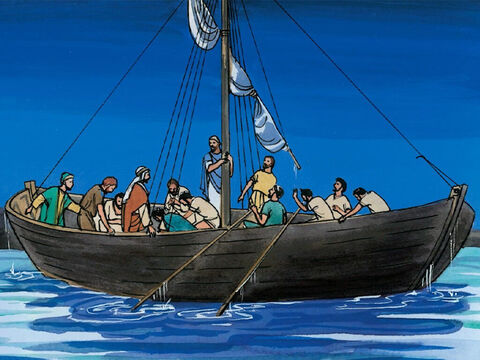 وبَس طِلْعُو عَ المَرْكَب، هِدْيِتِ الرِّيح.واللِّي كانُو بِالمَركَب، رَكَعُو قِدَّامو وقالُولو:
«أَكيد، إنتَ إِبِن الله!»
وهَلَّق رَح نْصَلّي لَيَسوع تَ يخَلِّصْنا...
 إِنتو قولو عِبارِة 
«يا رَبّ خَلّص»
يَلْلي بِالأَزرَق
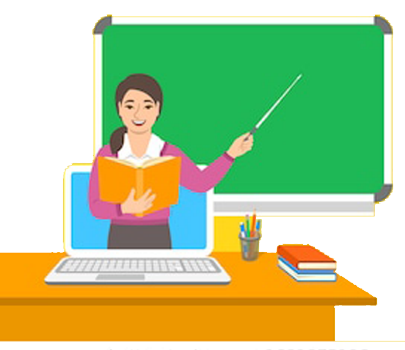 - «يا رَبّ، مِنْصَلِّيلَك كِرْمال كِلّ يَلْلي مارْقِين بِمِحْنِة: مَرَض، فَشَل، حِزْن...».
 «يا رَبّ، خَلِّصُن».
- «مِنْصَلِّيلَك كِرْمال كِلّ يَلْلي بْتَعَدُو عَنَّك وضَيَّعو الطَّرِيق»
«يا رَبّ، خَلِّصُن».
«مِنْصَلِّيلَك كِرمالْنا، كِرمال كِلّ واحَد فِينا، لَحتَّى  تْخَلِّصْنا وَقْت مْنِغْرَق بْخَوفْنا أو بِكَسَلْنا أو حِقْدْنا أو عْنادْنا ...».
 «يا رَبّ، خَلِّصْنا»
وهَلَّق كِلْنا سَوا مِنْقول:
يا يَسوع،
 إنْتَ ابْن اللَّه.
إنْتَ المَسِيح،
 إنْتَ ابْن اللَّه الحيّ
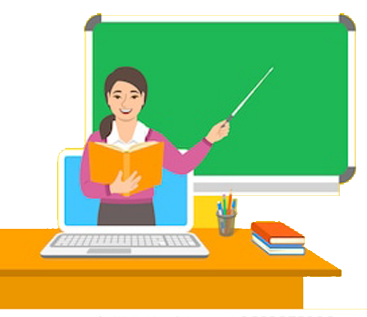 مِن بَعد ما سمِعْنا المُحادَثة،  رَح إِسأَلكُن كَم سُؤال
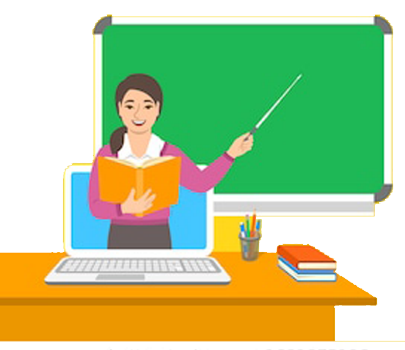 لَيش طِلِع يَسوع عَالجَبَل ومين طِلِع مَعو؟
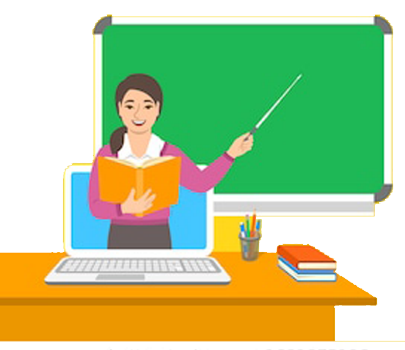 طِلِع يَسوع وَحْدو عالجَبَل تَ يْصَلّي 
وما حَدا طِلِع مَعو
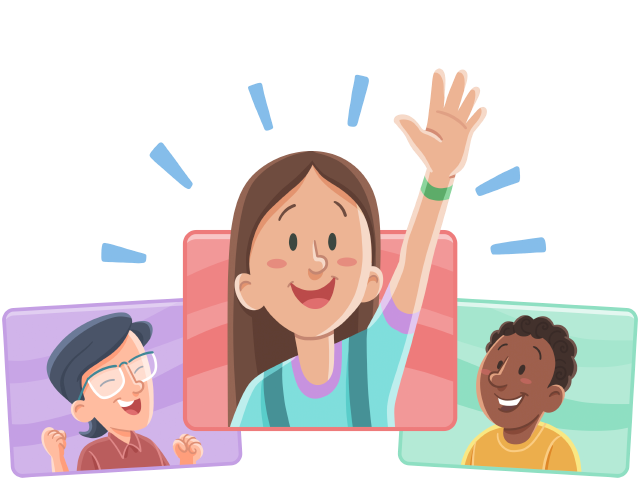 شو طَلَب مِن تْلاميذو، وشو صار؟
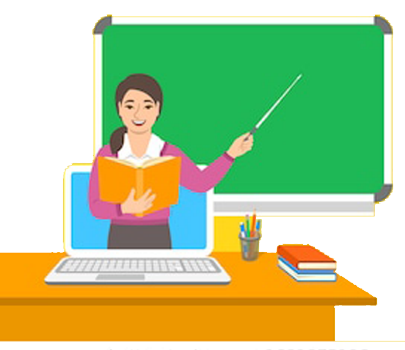 يِركَبُوا السَّفِينة ويِسْبَقُوه لَلشَّط المُقابِل. وحَلّ اللَّيل وَهَبِّت عاصفِة قَوِيِّة
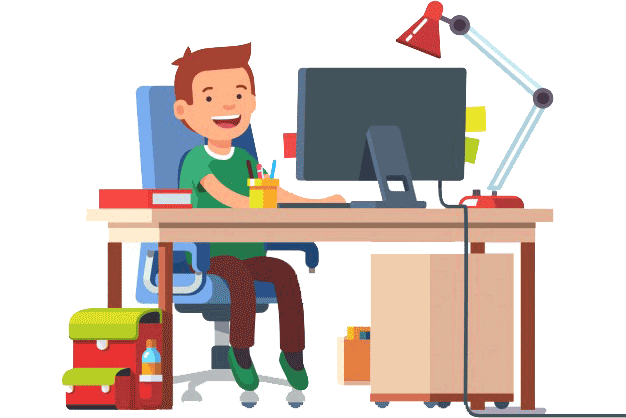 كيف إِجا يَسوع عِند تْلاميذو ومين فَكَّروه؟
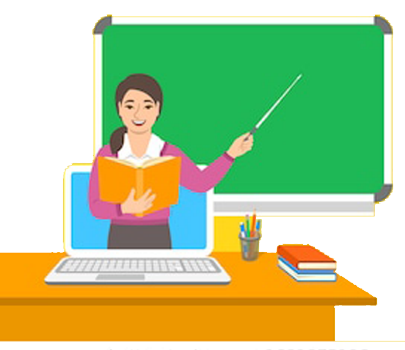 إِجا ماشي عَ المَيّ..
وفَكَّروه شَبَح
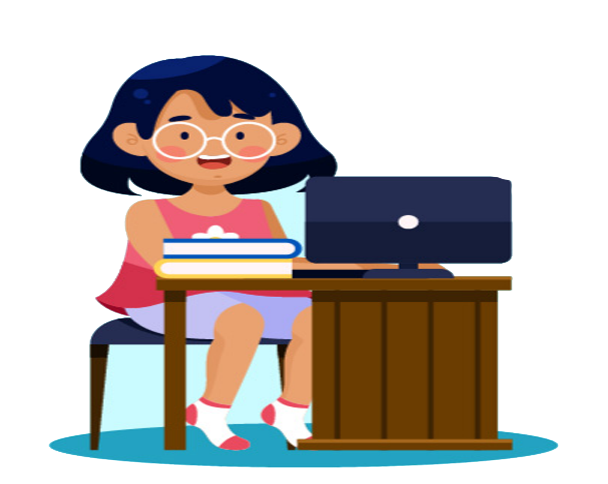 شو قَلُّن يَسوع؟
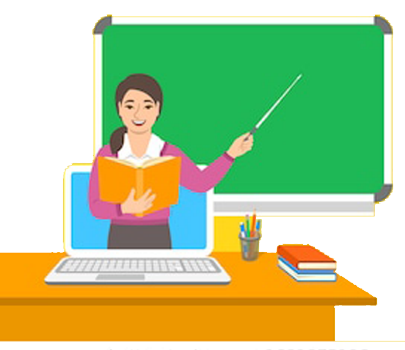 ما تْخافوا أَنا هُوّي
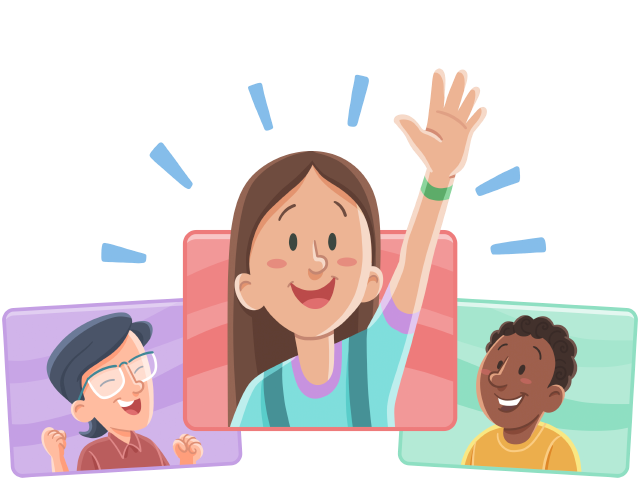 شو طَلَب مِنّو بُطرُس وشو صار؟
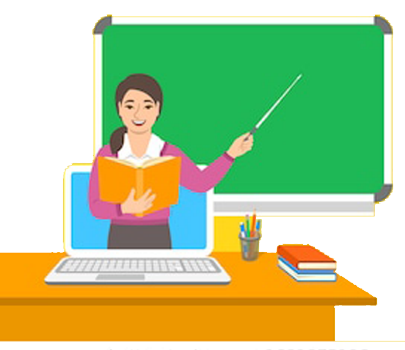 طَلَب مِنّو إنّو يِجي لَعِنْدو ماشي كَمان عَ المَيّ... بَس لَمّا خاف بَلّش يِغرَق وقَلّو لَيَسوع نَجِّني
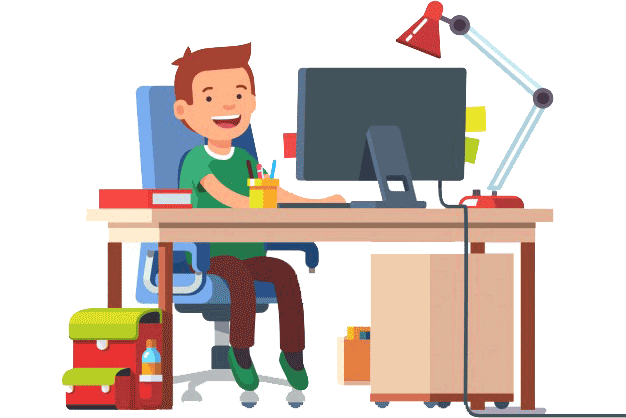 شو عِمِل يَسوع وشو عِمْلو يَلْلي بِالسَّفينِة؟
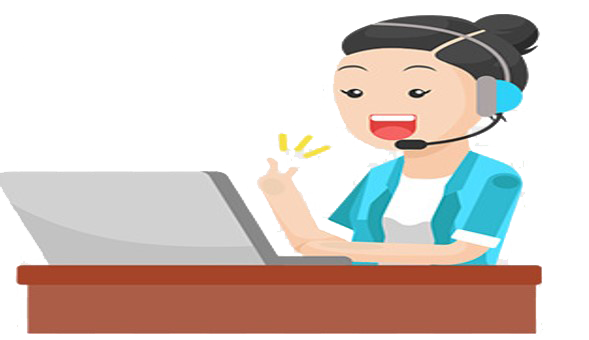 مَدّ يَسوع إيدو لَبُطرُس ومِسْكو... ولَمّا صاروا بِالسَّفينِة، كِلّ يَلْلي هونيك سَجَدوا لَيَسوع وقالولو: 
أَكيد إِنتَ إِبِن الله
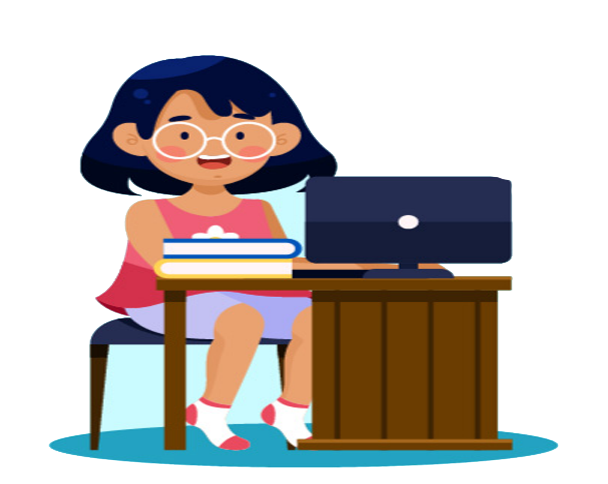 وهَلَّق جَرْبوا عمِلوا هَالنّشاط
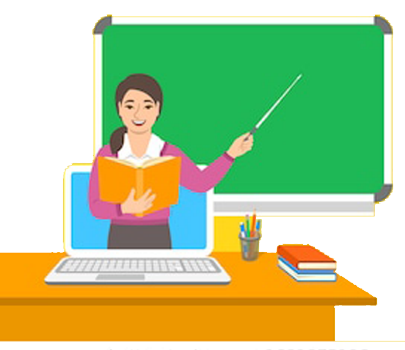 يَسوع
إِبن
الله
العِبارَة يَلْلي لازِم تِنحِفِر بِقْلوبنا
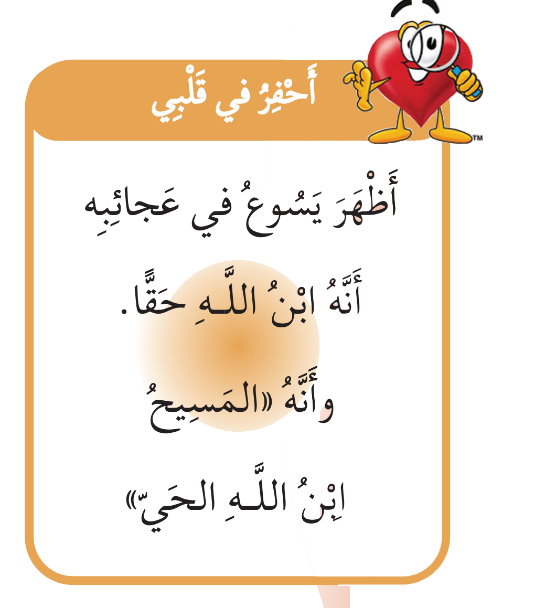 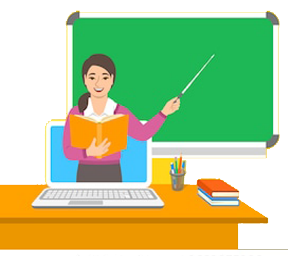 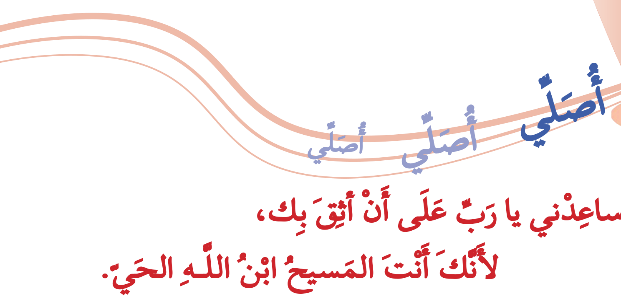 ومنِختُم بِهَالصَّلاة وهالتِّرنيمِة
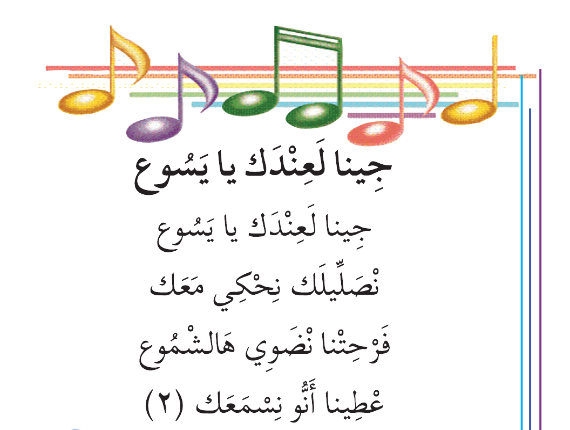 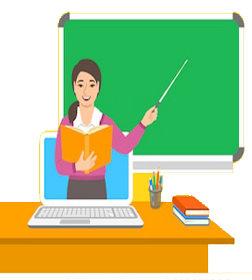 باي باي، منِلتِقي بِالأسبوع القادِم.
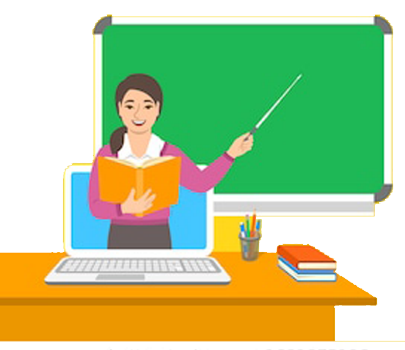